Onderhandelingen nieuwe DSM PensioenregelingStand van zakenSVP camera uit en microfoon op mute
DSM pensioenregeling
Stand van zaken

Aanleiding
Voorgestelde wijziging
Vervolg
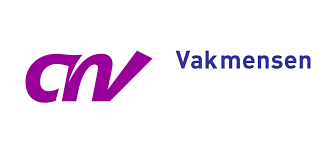 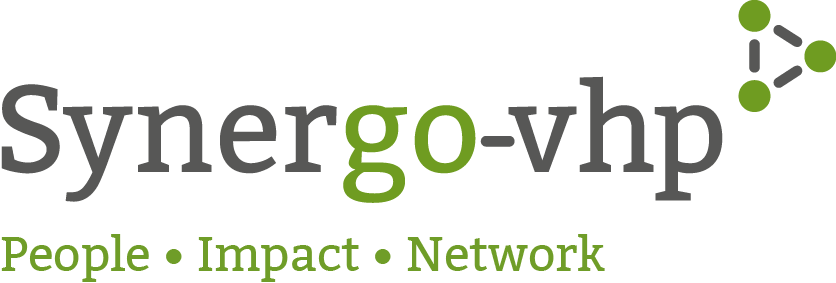 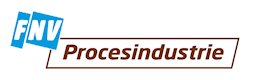 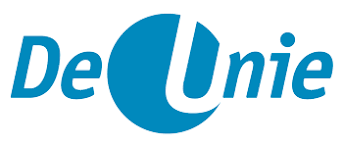 Aanleiding
Huidige pensioenovereenkomst loopt af (1-1-2016 t/m 31-12-2020)
Nieuwe afspraken
Technische commissie als voorbereiding op het overleg tussen vakbonden en DSM (CEOD)
Februari t/m augustus 2020
Overleg (CEOD) 1 september 2020
Aanleiding
Huidige afspraak (tot 1-1-2021)
Pensioenpremie: (vaste) totale premie van 24% van de salarissom
Werknemerspremie betalen ongeveer 1/5de daarvan
Toezegging: opbouw van 1,738% van de pensioengrondslag per dienstjaar
Nabestaandenpensioen (1,3125% per dienstjaar)

Ontwikkelingen
Rente is wederom (enorm) gedaald; prijs voor pensioen is gestegen:
	voor eenzelfde premie een lager pensioen, of 
	hetzelfde pensioen voor een hogere premie
Voorgestelde wijziging
(huidige) CAO afspraak
Geen premieverandering (voor zowel werknemers als werkgever)

Nieuwe afspraak voor twee jaar (in afwachting pensioenakkoord)

Afspraak
Hoogte ouderdomspensioen opbouw 1,4% (i.p.v. 1,738%)
Hoogte van het nabestaandenpensioen
Bij overlijden tijdens dienstverband: ongewijzigd
Bij overlijden na pensionering: (iets) lager dan huidige regeling
Werknemerspremie: ongewijzigd
Opgebouwd pensioen: ongewijzigd
Voorgestelde wijziging
Lagere opbouw (gedurende twee jaar)
EUR 50.000: circa EUR 12 per maand lager pensioen
EUR 80.000: circa EUR 20 per maand lager pensioen

Bijsparen
Mogelijkheid om voor eigen rekening het verschil bij te sparen
Gemiddeld 4% van het (bruto) salaris
Bij EUR 50.000	EUR 2.000
Bij EUR 80.000	EUR 3.200
Vervolg
Verschil van inzicht over de periode van twee jaar (duur van de overeenkomst)
In de CEOD is deze (maximale periode van) twee jaar besproken en voorgesteld
Wij: twee jaar verlaging accepteren, dan nieuwe regeling in principe bij PDN, tenzij PDN nieuw over een te komen regeling niet wil uitvoeren
Werkgever: geen periode van 2 jaar maar nieuwe overeenkomst met opbouw van 1,4%  laten voortduren totdat overeenstemming is bereikt over nieuwe regeling op basis van pensioenakkoord

Start uitwerking nieuwe pensioenregeling
Op basis van pensioenakkoord
Moment vast te stellen
Vervolg
Patstelling
PDN wil uiterlijk eind van deze maand uitsluitsel van sociale partners.Komende weken gebruiken om te kijken of we alsnog tot een resultaat kunnen komen.
Zo niet: geen nieuwe pensioenovereenkomst en PDN gaat opbouwpercentage verlagen naar 1,4% of lager
Zo ja: dan resultaat/akkoord voorleggen aan leden